Exogenní procesy a tvary
Eolické tvary
Aridní oblasti
Bezodtokové oblasti – geomorfologický vývoj je závislý na vnitřní erozní bázi
Typické charakteristiky: nedostatek vody v kapalném skupenství, velké teplotní amplitudy (denní chod teplot), převládající mechanické zvětrávání nad chemickým
Skalní horniny zvětrávají v drobné úlomky, zrnitostní frakce písku (psamity-0.2 mm) – jedná se o grus
Neobsahuje vazné částice a to prachové nebo jílovité zrnitostní frakce => lehce se přemísťují vodou a větrem
Eolická eroze
jeden z typů eolické eroze je koraze
pouze pomocí zrn tzv grusuhomogenní překážkanehomogenní překážka
Písečné přesypy, hrůdy, duny
Cd.cz/spojeni-a-jizdenka/?gclid=CjwKCAjw4KyJ
Eolická koraze
Koraze je nejúčinnější při ZP => skalní tvary hřibovitého vzhleduviklan – uvolněný blok spočívá pouze malou plochou pod svým těžištěmvoštiny (aeroxysty) – drobné dutiny na skalních stěnách pískovců, kombinace chemického zvětrávání (vzlínání vody) a činnosti větruhrance – facetové ploškypouštní lak – vzniká korazí za spoluúčasti vody
Deflace
Představuje transport grusu z míst vzniku => snižuje povrch →  hloubková eroze
rozdíl: fluviální činnost (liniová) a deflace  eolická činnost (plošná)
→  deflační deprese (vany) – dna oáz
Eolická akumulace
Eolické sedimenty
Akumulační tvary
připoutané vázané na překážku
 volné stěhovavé po bouřích
Podle velikosti překážky:determinace proudnic (I.)návěj vs. Závěj (II.)turbulentní determinace proudnic na překážce (III.)
Volné (pohybující se duny)
Malé – čeřiny jsou malé dlouhé a mělké mnohdy navzájem rovnoběžné rýhy  v písku oddělené navzájem žebrovitými vyvýšeninami 

Velké – duny – asymetrický tvar v podélném profilu 5-12°  na návětrné straně40-45° na závětrné straně
Obr. 4: Archeologické vykopávky
Čeřina
autor prezentace, datum prezentace, univerzitní oddělení, fakulta, adresa
Klasifikace dun
Klimaszewski (1978)Tvar duny  typu barchan – srpovitý tvar s vrcholem oblouku orientovaným proti směru vzdušného proudění
Stěhovavá duna
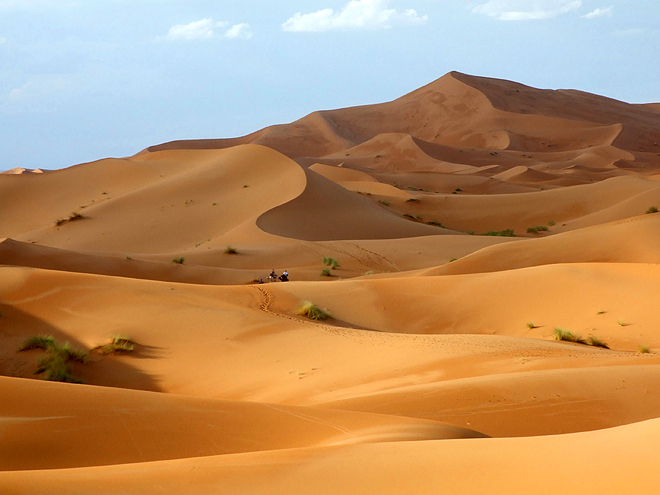 Série dun - barchan
autor prezentace, datum prezentace, univerzitní oddělení, fakulta, adresa
pouště
Podmínky – 250 mm srážek á rok, cca 15-30% povrchu Země
Sahara velikosti Kanady přes 9 mil km2
Hamada =  skalnatá poušť (severozápad Libye)
Reg = kamenitá poušť (Kalahari)
Serir = štěrková poušť (převládá na Sahaře, Kalahari)
Erg = písečná poušť (Libyjská poušť)
Sebh = hlinitá poušť
Kevir = slanisková poušť
(Ledová pustina „poušť“ (Antarktida))
autor prezentace, datum prezentace, univerzitní oddělení, fakulta, adresa
Skalnatá (hamada) –pohoří Ahhagar
Typy pouště podle substrátu – kamenitá
autor prezentace, datum prezentace, univerzitní oddělení, fakulta, adresa
Typy pouště podle substrátu – štěrkovitá (Serir)
Typy pouště podle substrátu – písečná (erg)
Typy pouště podle substrátu – hlinitá poušť sebh
poušť kolem Aralského jezera (Kyzylkum)
Nejrozsáhlejší pouště světa
Sahara (Afrika)
Arabská poušť (Afrika) 
Gobi (Asie)
Patagonská poušť (Jižní Amerika)
Great Basin (Severní Amerika)
Chihuanhuan (Severní Amerika)
Velká písečná poušť (Austrálie) 
Karakum (Asie)
Kyzylkum (Asie)
Taklamakan (Asie)
Kalahari (Afrika)
Pouště na Zemi
autor prezentace, datum prezentace, univerzitní oddělení, fakulta, adresa
autor prezentace, datum prezentace, univerzitní oddělení, fakulta, adresa
Pouště jako biomy
autor prezentace, datum prezentace, univerzitní oddělení, fakulta, adresa
Polární pustina
autor prezentace, datum prezentace, univerzitní oddělení, fakulta, adresa
Evropa
Dune du Pilat (též Dune de Pyla) je nejvyšší duna v Evropě. Momentálně je vysoká 107 metrů a nachází se 60 km jihozápadně od Bordeaux, těsně u mořského pobřeží Biskajského zálivu. Je to oblíbená turistická atrakce. Pod touto pohyblivou dunou se nachází písečná pláž, která je však nebezpečná kvůli vysokému přílivu.
Dune de Pyla
https://magazin.travelportal.cz/2017/04/10/dune-du-pyla-nejvyssi-duna/
Eolický reliéf v ČR
- Oblast jižní Moravy Dolnomoravský úval, Bzenecká doubrava, NPP Váté písky  1990 – 74,4235 ha, 85,7490 OP (2020)
1. pol. 19. stol. písčitý povrch (1600 ha) – větrná eroze – písečné bouře – označováno území za Moravskou Saharuzaleňovací práce řídil pan Bechtl – využito borovice
-lokální výskyt dun u Ratíškovic, Lanžhota atd. (místní označení „hrůdy”)
Eolický reliéf v ČR
- Oblast Východočeské křídové tabule a niva řeky Labe (PP Přesyp u Malolánského) 1982 - 2,5606 ha, 4,3077 OP (2020)
(PP Písečný přesyp u Píst) 1951 – 3,7322 ha, 5,5720 OP (2020)
(PR Přesyp u Osečka) 1989 – 0.8466 ha, 2,8155 OP (2020)

Původní rozsah písečných dun (přesypů) v Polabí existoval ve větší míře – pás od Pardubic po Neratovice (Polabská Sahara)
Vyváté písečné duny z říčních teras Labe a křídových pískovců
Největší délka 250 m, výška 15 m
Eolický reliéf v ČR
Třeboňská pánev
PP Písečný přesyp „U Vlkova“ 1954 0,8822 ha, 2,6515 OP (2020)
PP Slepičí vršek 1955 1,8997 ha, 4,4321 OP (2020) přes 1/3 plochy je bez vegetace

Vznik v období pleistocénu navátím jemného písku u náplavů Lužnice a Nežárky
Děkuji za pozornost
Dubaj, 2.4.2015
Zdroje:
Obrázky z www.google.com:
https://www.google.cz/search?biw=1536&bih=754&tbm=isch&sa=1&ei=_sfzW6_hBJCVkwX1nqawDg&q=erg&oq=erg&gs_l=img.3..35i39j0l9.83081.84405..84814...0.0..1.213.457.0j2j1......2....1..gws-wiz-img.....0.GJmRLkIZc6I#imgrc=BhI83DYmuV-0tM:
https://www.google.cz/search?biw=1536&bih=754&tbm=isch&sa=1&ei=VMjzW524A6uAi-gPu9G7qAg&q=serir&oq=serir&gs_l=img.3...26175.26959..27075...0.0..0.292.924.2j1j2......1....1..gws-wiz-img.......0j35i39j0i67.-pS9WJiLDrE#imgrc=P0Td7tr49hPPQM:
autor prezentace, datum prezentace, univerzitní oddělení, fakulta, adresa